A! PEDA INTRO (5 credits)
Day 2: Learning and teaching



Aalto University Learning Services
University Pedagogical Training and Development
Kirsti Keltikangas and Päivi Kinnunen
1.2.2017
1.2.2017
2
Structure of the day
09:00-09:35 		Reflection on the last session

09:35-11:40 		Reading assignment: discussion, group work, 
				gallery walk and wrap-up the topic, break included 

11:40-12:00 		Assignments for the next session and closing
1.2.2017
3
1.2.2017
4
From prior session
Discussion in groups about the themes presented during last session

University teaching and teacher, good university teaching, about teaching and learning, peer groups, personal objectives,
1.2.2017
5
Pair work
What do you think about the given reading material?
Do you have some questions, answers, wonders..?
Do you disagree or agree with the authors?
Did you learn new concepts or points of view?
Any other questions or unclear issues about the material?
Group work:Learning at the university
Themes for group work
Different levels of thinking about teaching 
Students’ learning and  learning objectives 
Surface & deep approaches to learning 
Students’ motivation
Gallery walk in practice
4-6 persons
4-6 persons
4-6 persons
4-6 persons
1.2.2017
9
Gallery walk, instructions, part 1.
Working in a group of 4-6 people.

Discuss your theme – what do you think about it? 

What kind of examples regarding the theme you could find from the university teaching?

Make together a poster about the given theme (you can decide in the group about poster’s visualisation) 

Be prepared to present the poster to a new group – everyone in the group will present the theme.
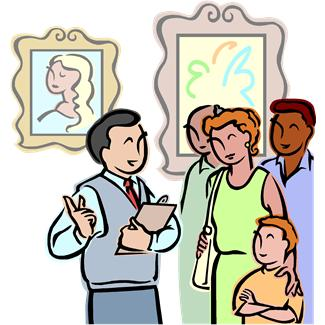 Gallery walk, part 2.
Attach the posters on the wall.

New groups 

A group will go from poster to poster (~15  min/poster). The teacher will signal when time is up. 

The poster is presented by a member of the group who has been producing it. Others may comment / add ideas.

A wrap-up of the gallery walk.
Break
The levels of thinking about teaching
Biggs & Tang (2011): Teaching for quality  Learning at University, pages 16-29.
1.2.2017
14
Behaviourism
(19001950..1960)
Central role (subject of learning): a teacher
Learner: passive role responding to environmental stimuli.
Learning: a change in external behaviour
Black box
Stimulus
Response
15
1.2.2017
16
1.2.2017
17
Constructivism (1990)
Learning is an active, contextualized process
Learner’s role is seen as an active constructor of knowledge
Interaction is important in learning
1.2.2017
18
Expectancy-value –theory of motivation
Value and meaning of the task
Expectancy for success
Motivation
Do I have a chance to succeed if I try?
Is the knowledge or skill useful?
Are the tasks on a reasonable level? Is the amount of tasks suitable?
Is instruction offered and easy to approach
Am I interested in this topic?
Willingness to learn new things
Is it ok to collaborate and cooperate with other students?
(expectancy–value theory) (Eccles & Wigfield, 2002)
Different aspects of curriculum work
Hidden
Curriculum
Learned curriculum
Learning
Teaching
Studying
Written curriculum
Taught curriculum
1.2.2017
20
Pedagogical arrow
INTENDED LEARNING OUTCOMES

TEACHING ACTIVITIES


LEARNING ACTIVITIES


STUDENT LEARNING OUTCOMES
Homework for Tuesday 14.2.1. Reading assignment2. Consider your teaching practice, DL 24.2.
Reading assignment
The participants are divided in four groups and each group reads one topic.
Familiarise yourself with the following articles. You will teach the topic to a small group.

Topic 1: Learning outcomes (Ana Diaz, Enrico, Peter, Rajkumar, Sini)
Declan Kennedy, Áine Hyland, Norma Ryan: 
Writing and Using Learning Outcomes: a Practical Guide
http://www.dcu.ie/afi/docs/bologna/writing_and_using_learning_outcomes.pdf

Topic 2: Students’ workload (Alex, Ari, Leena, Marko J., Vitalija)
Karjalainen, A., Alha, K. ja Jutila, S. (2006) Give me time to think. (pp.9-39)
About workload and learning - credits and calculation:
http://www.oulu.fi/w5w/tyokalut/GET2.pdf
…Reading assignment
Topic 3: Teaching methods (Eva, Juulia, Marko H., Markus, Tuomas)
Hyppönen, O. & Lindén, S. Handbook for teachers – course structures, Teaching methods and assessment, Chapter 4, pp. 34-55, https://aaltodoc.aalto.fi/bitstream/handle/123456789/4755/isbn9789526030357.pdf?sequence=1

Topic 4. Learning assessment (Aigar, Kamyar, Mady, Mika, Ted, Parinya)
Brown, S. & Race, P. (2013) Using effective assessment to promote learning, in Hunt, L. & Chalmers, D. (ed.) University teaching in focus. A learning-centred approach. Pp. 74-91. 
Pls remember the maximum nbr of e-learning licences (3) with this material!
1.2.2017
24
Pedagogical observation
Make observations on learning, teaching, guidance, supervision, tutoring etc. regarding your own field during the course 
Write your first discussion text in MyCourses discussion area using a new topic (at least 150 words). 
Focus on analyzing, questioning, wondering, rethinking, considering…

Deadline for the first discussion text  April, 20, 2016 
and two comments to peers’ texts DL 1.6.2016
A plan for teaching practice
Start to consider and write a plan for your teaching practice. Submit it on MyCourses by February 24, 2017. 
Instructions can be found on MyCourses.
1.2.2017
26
[Speaker Notes: Kirsti]
Feedback collection by Presemo

http://presemo.aalto.fi/feedbackpedaintrocs2
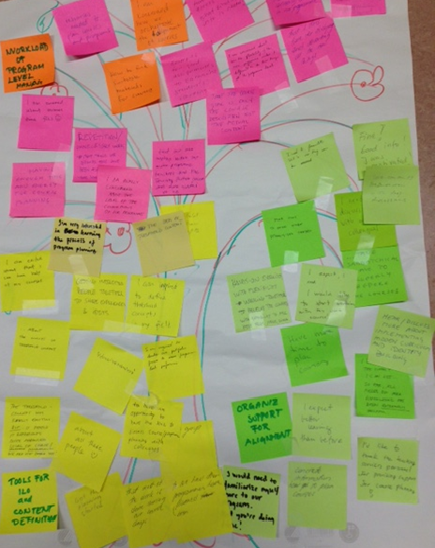